Christian Leader’s Institute:World History 101The Beginnings of “Civilization” to 1500 A.D.
Rev. Richard Hamstra
Session Three
Assyrian Empire
Collapse of 1200 B.C.
Treaty of Kadesh
Early India
Assyrian Empire
READING ASSIGNMENT
Article on Assyria Empire by Jan van der Crabben  found at http://www.ancient.eu/article/106/

AND  Article by Joshua J. Mark entitled Babylon:  http://www.ancient.eu/babylon/
Please read the paragraphs:  “The Assyrians, Chaldeans and Nebuchadnezzer II” .   You have previously read the sections on “The Old City and Hammurabi”

AND  In the Bible: II Kings 15:27-31; Chapters 17-20 and Isaiah 8:1-8 and Chapters 36-37
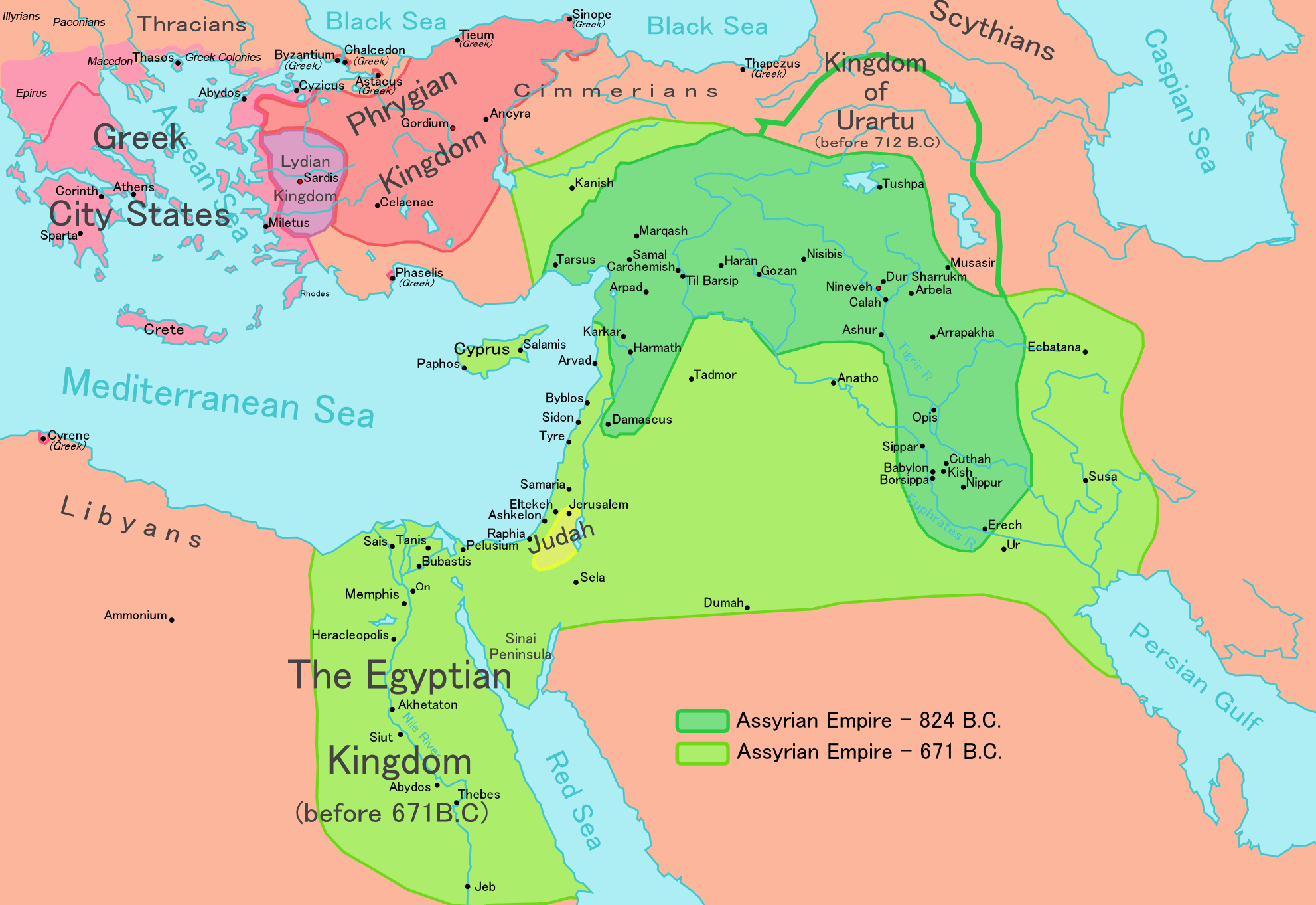 Assyrian Empire
https://upload.wikimedia.org/wikipedia/commons/c/c1/Map_of_Assyria.png
The Assyrian Empire
Cities of Ashur, Nimrod, and Nineveh
Chief god--Ashur
Lasted about 600 years; 1274-627 B.C.
Ruthless in war, deportation of conquered populations.
Conflict with Egypt…major international conflict of Middle East superpowers—lasted centuries. 
Late in empire, established administrative units that were taken over by the Neo-Babylonians, Persians, and eventually the Greeks
Assyria and Israel/Judah
In the Bible: II Kings 15:27-31; Chapters 17-20 and Isaiah 8:1-8 and Chapters 36-37
II Chronicles 32:1-23
 II Kings 15:17-21 Israel (Northern Kingdom)becomes a tribute paying vassel to Tiglath-Pileser—733 B.C….about 11 years later, Tiglath-Pileser, (actual Tig. the III)  deports large portion of North Kingdom’s people---part of Empire wide tactic.
Judah, Southern Kingdom, becomes a tribute paying vassel state with King Ahaz of Judah, in return for Assyrian help against Syria/Israel  (II Kings 16, Isaiah 7-8);  Ahaz visits Tiglath-Pileser and is so impressed with the altar in Damascus, has it copied and becomes main altar in Jerusalem Temple.  
II Kings 17:  Final conquest  and deportation of Israel comes around 717 B.C., when Hoshea (King of Israel) tries to become a vassel of Egypt….in response Shalmaneser (Assyria) captures Samaria (Israel’s capital) and has another final deportation of Israelites and resettlement of other captured people in land of Israel.
II Kings 18:  About 706 B.C., Sennacherib of Assyria attacks Judah---Hezekiah , king--- takes most of Judah—not Jerusalem, Hezekiah pays heavy tribute to Assyria…not enough, so Sennacherib  lays siege  to Jerusalem (starve Jerusalem into submission).

	Sennacherib, Assyrian King vs. Hezekiah, Judah’s King---contest of the gods. 

	Background  for  Jonah
Assyria falls
Middle of 600 ‘s B.C.---civil wars, and depletion of resources, fall of Assyrian Empire to leaders from Babylon…esp. Nabo-polassar. 
Rise of Babylon ---new Empire is born.
1200 B.C. COLLAPSE
Reading assignment; https://en.wikipedia.org/wiki/Late_Bronze_Age_collapse
 And Article on the Sea Peoples at

http://www.ancient.eu/Sea_Peoples/
Around 1200 B.C.—in eastern Mediterranean region (Greece, Turkey, Syria, Palestine, Egypt), destruction of many well established cities and cultures: 
1. environmental
2. technological
3. refugees/vast migrations
Sea Peoples—refugees/mercenaries—searching for a homeland—invaders take control of Med. Coastal areas from Greece to Egypt.  Overwhelm Hittite Empire of Anatolia.
Only Egypt—late New Kingdom period, and Assyria survive mostly intact after ca. 1000 B.C.
1200-1000 B.C.  Roughly time of the Biblical  Exodus by Moses, the Conquest under Joshua and the United Kingdom under David.
Egypt and the Hittite Empire
1400-1200 B.C.
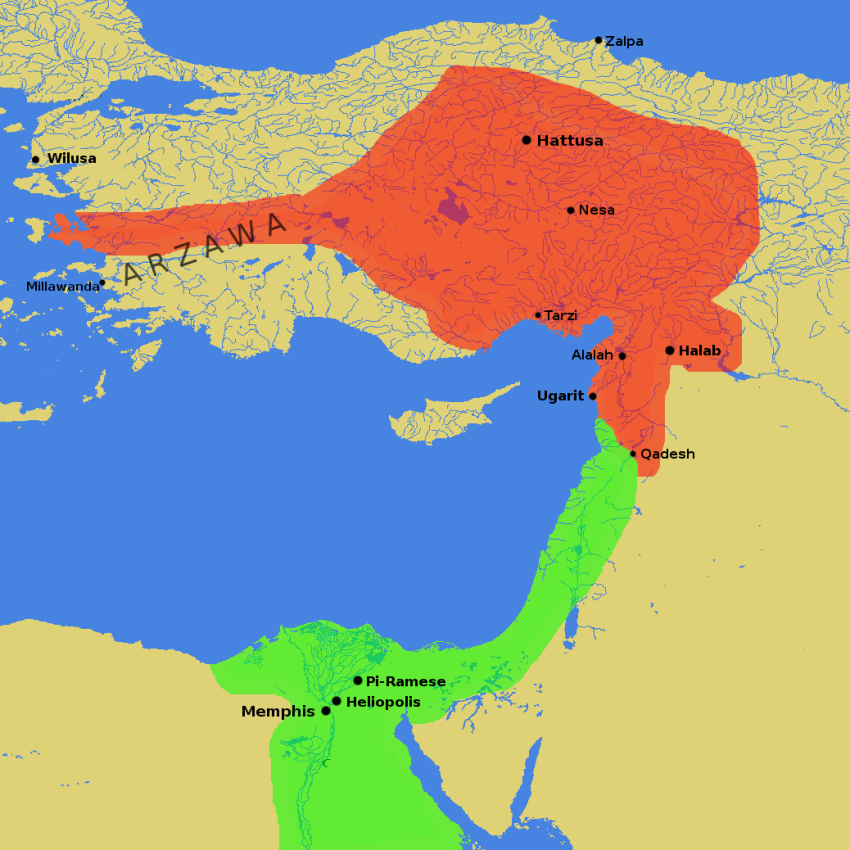 https://upload.wikimedia.org/wikipedia/commons/e/e9/Hitt_Egypt_Perseus.png
Treaty of Kadesh 1259 B.C.
First Peace Treaty---Treaty of Kadesh:

 The Divine Witnesses to the TreatyAs for these words of the regulation which the Great Prince of Hatti made with Ramses Meri-Amon, the great ruler of Egypt, in writing upon this tablet of silver-as for these words, a thousand gods of the male gods and of the female gods of them of the land of Hatti, together with a thousand gods of the male gods and of the female gods of them of the land of Egypt, are with me as witnesses hearing these words: the Re, the lord of the sky; the Re of the town of Arinna; Seth, the lord of the sky; Seth of Hatti; Seth of the town of Arinna; Seth of the town of Zippalanda; Seth of the town of Pe(tt)iyarik; Seth of the town of Hissas(ha)pa; Seth of the town of Sarissa; Seth of the town of Aleppo; Seth of the town of Lihzina; Seth of the town . . .; . . .; Seth of the town of Sahpin; Antaret16 of the land of Hatti; the god of Zithari(as); the god of Karzis; the god of Hapantaliyas; the goddess of the town of Karahna; the goddess of . . .  . . .  . . .; the Queen of the Sky; the gods, the lords of oaths; this goddess, the Lady of the Ground; the Lady of the Oath, Ishara; the Lady (of the) mountains and the rivers of the land of Hatti; the gods of the land of Kizuwadna; Amon; the Re; Seth; the male gods; the female gods; the mountains; and the rivers of the land of Egypt; the sky; the earth; the great sea; the winds; and the clouds.Curses and Blessings for this TreatyAs for these words which are on this tablet of silver of the land of Hatti and of the land of Egypt--as for him who shall not keep them, a thousand gods of the land of Hatti, together with a thousand gods of the land of Egypt, shall destroy his house, his land, and his servants. But, as for him who shall keep these words which are this tablet of silver, whether they are Hatti or whether they are Egyptians, and they are not neglectful of them, a thousand gods of the land of Hatti, together with a thousand gods of the land of Egypt, shall cause that he be well, shall cause that he live, together with his houses and his (land) and his servants.
Treaties and Covenants
Various forms used in the treaties, depending on the relationship between the parties:
Treaty of Kadesh, equals—
Consistently invocation of gods/God, and stipulations or terms, promises and threats, blessings and curses if violated, all enforced by the gods/God.
OT covenants follow this pattern
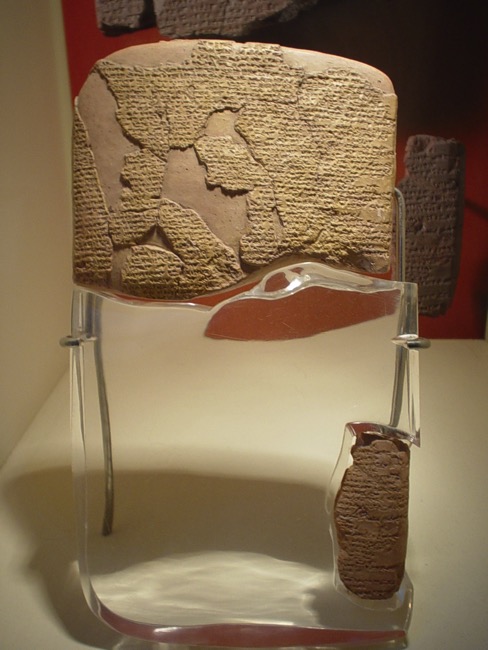 https://upload.wikimedia.org/wikipedia/commons/thumb/9/96/KadeshTreaty.JPG/450px-KadeshTreaty.JPG